Reclutamento e Selezione del personale
ROSSELLA DI FEDERICO
DEFINIZIONE
Il reclutamento è il processo finalizzato ad individuare persone qualificate e incoraggiarle a candidarsi per lavorare con l'organizzazione

1. L'obiettivo è garantire che ogni posizione disponibile attiri un numero sufficiente di candidati qualificati.
2. Per ragioni legali ed etiche, questi richiedenti dovrebbero includere membri di entrambi i sessi e vari gruppi, come minoranze e lavoratori disabili.
Fattori organizzativi
Fattori ambientali
Ruoli delle risorse umane
FATTORI ORGANIZZATIVI (INTERNI)

1.La reputazione dell'azienda in termini di prodotti o servizi è probabilmente il fattore più importante nella sua capacità di attrarre lavoratori.
2. I rapporti con i sindacati influenzano la percezione pubblica dell'organizzazione.
3. La reputazione dell'azienda di offrire compensi competitivi o non competitivi influisce sugli sforzi di reclutamento.
4. Le percezioni della cultura organizzativa e del clima vengono trasmesse ai potenziali candidati attraverso reti informali, persone che già lavorano nell'organizzazione, i social network.
5. Il costo è un fattore importante nel reclutamento.
FATTORI ESTERNI

1. La concorrenza di altre imprese pregiudicano l'offerta di candidati qualificati.
2. Le tendenze socio-economiche influenzano sia il numero di persone che svolgono determinate occupazioni sia la domanda dei loro profili.
3. Gli atteggiamenti sociali nei confronti di particolari tipi di occupazione incidono anche sull'offerta di lavoratori.
4. In alcuni casi, i sindacati possono controllare l'offerta di lavoro per assicurare ad esempio che le leggi sulle pari opportunità di lavoro siano rispettate…..
ATTIVITA’ USUALMENTE ASSEGNATE AL DIPARTIMENTO RISORSE UMANE
A. Trovare fonti di candidati
B. Scrivere e inserire annunci pubblicitari
C. Contattare scuole, agenzie e sindacati
D. Stabilire procedure per garantire pari opportunità di lavoro
e. Amministrazione dei fondi preventivati ​​per le assunzione
Gli altri dirigenti dell'organizzazione normalmente si assumono la responsabilità di altri aspetti del reclutamento
A. Prevedere e descrivere le esigenze di personale dei propri dipartimenti
B. Decidere che tipo di persone sono necessarie per ricoprire ogni posizione
C. Compilazione di un modulo di richiesta del personale per ogni posto vacante
La piramide dei risultati del reclutamento
Il rapporto tra proposte concrete e assunzioni effettive è di 2 a 1.
• Il rapporto tra colloqui ai candidati e proposte concrete è di 3 a 2.
• Il rapporto tra candidati invitati a un colloquio e candidati che lo sostengono è di 4 a 3.
• L’azienda sa che su sei proposte da parte delle sue fonti di reclutamento, tipicamente
inviterà per un colloquio soltanto un candidato; un rapporto 6 a 1.
Reclutamento INTERNO
PUNTI DI FORZA 
Il fatto di conoscere già i punti forti e deboli di un candidato.
• Un dipendente può essere più legato all’azienda.
• Morale e coinvolgimento possono aumentare se gli impiegati vedono dei colleghi promossi per la loro lealtà e competenza.
 I candidati interni dovrebbero richiedere meno orientamento e formazione.
• Gli assunti all’esterno possono rivelarsi brillanti più per meriti dell’azienda per cui lavoravano che per meriti propri.
• Gli assunti all’esterno tendono a entrare con retribuzioni più alte rispetto a quelle degli interni promossi.
PUNTI DI DEBOLEZZA 
Fare affidamento solo sulle risorse interne all’azienda può risultare inappropriato se l’organizzazione ha bisogno di nuove prospettive.
 Il processo di pubblicazione degli annunci sulle posizioni aperte e di gestione dei candidati interni può essere una perdita di tempo perchè spesso il dirigente del reparto sa già chi vuole assumere.
 I dipendenti che si candidano ma non ottengono la promozione possono risentirsi.
CANALI DI RICERCA DEI CANDIDATI INTERNI
In un mondo perfetto, il datore di lavoro rispetta rigorosamente le politiche e le procedure formali di reclutamento interno, che tipicamente si basano sugli annunci delle posizioni libere e sull’inventario delle competenze dell’azienda.

Bacheca annunci aziendali (job posting): pubblicizzazione presso i dipendenti di una posizione aperta (spesso pubblicandola letteralmente in una bacheca virtuale) elencandone attributi come qualifiche, supervisore, orario di lavoro e retribuzione.
Esame dei record personali e degli inventari di competenze (skills inventory): permette di scoprire dipendenti che stanno lavorando con mansioni sottodimensionate rispetto al loro livello di istruzione o competenza.
Employee referral: il datore di lavoro si avvale dell’utilizzo delle informazioni contenute nei profili social del dipendente
Implica l'annuncio di offerte di lavoro a tutti i dipendenti attuali tramite avvisi in bacheca, annunci stampati o newsletter aziendali che descrivono la natura della posizione e le qualifiche necessarie
B. Qualsiasi dipendente interessato alla posizione può fare un'offerta per il lavoro, ovvero partecipare alla selezione per esso
C. La pubblicazione di annunci di lavoro può aiutare a garantire che le minoranze e gli altri lavoratori svantaggiati diventino consapevoli delle opportunità per far avanzare la propria carriera
D. Uno svantaggio dell'annuncio di lavoro è che le decisioni di selezione potrebbero essere già state prese
JOB POSTING
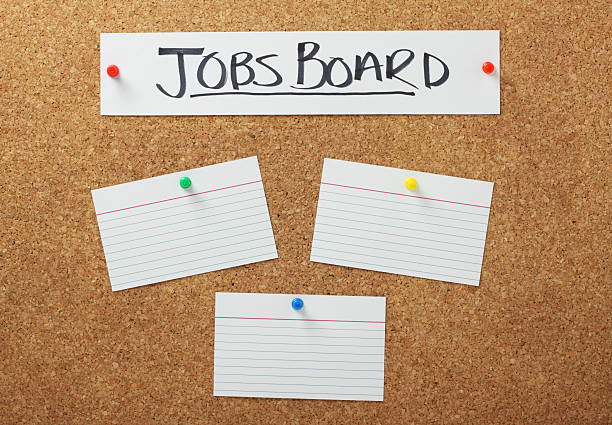 Gli inventari (computerizzati) delle competenze possono essere utilizzati per identificare i dipendenti con gli attributi necessari per un particolare lavoro
SKILLS INVENTORY
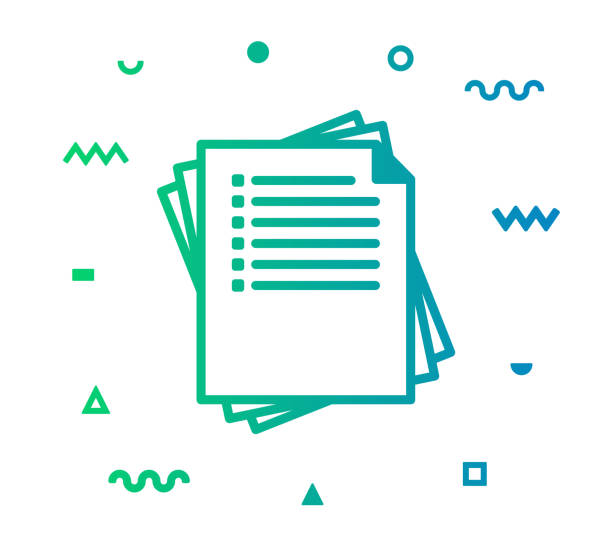 Le aziende, per identificare candidati che  potenzialmente potrebbero coprire posti vacanti, esplorano i profili social dei loro dipendenti.
EMPLOYEE REFERRAL
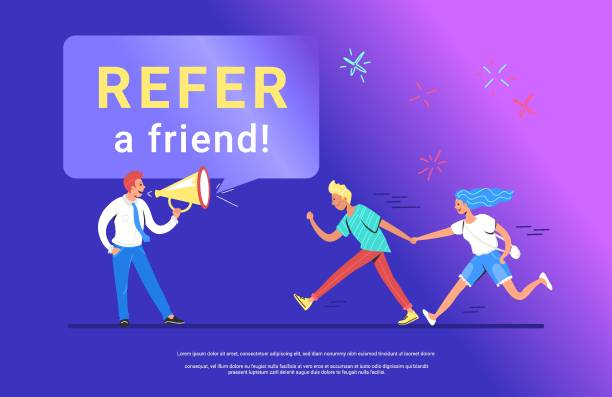 Reclutamento informale e mercato nascosto del lavoro
Molte posizioni aperte (o quasi tutte) non vengono affatto pubblicizzate: nascono e si
rendono disponibili quando i datori di lavoro incontrano i candidati giusti……..
CANALI ESTERNI DI RECLUTAMENTO
Reclutamento via Internet

• Gran parte delle aziende recluta attraverso i propri siti web, o usa dei portali web specializzati come bacheca per gli annunci di lavoro.
• Un’ulteriore opzione sono le cosiddette «job fair» virtuali organizzate come le
omologhe reali «fiere del lavoro» dove chi cerca lavoro può assistere a presentazioni, visitare gli stand, partecipare a chat dal vivo e lasciare CV e biglietti da visita (DIGITAL TALENT FAIR)
CANALI ESTERNI DI RECLUTAMENTO: reclutamento on line
Vantaggi del reclutamento online
• Genera una maggiore risposta, più rapidamente e più a lungo, con costi inferiori a qualsiasi altro metodo.

Svantaggi del reclutamento online
• Le persone più mature e alcune minoranze usano meno Internet, quindi il reclutamento online può escludere i candidati più su d’età (e alcune minoranze).

• I datori di lavoro sono sommersi di curricula.
Altri canali di reclutamento/1
Agenzie per il lavoro
Le agenzie per il lavoro sono gli enti autorizzati dal Ministero del Lavoro e delle Politiche sociali a offrire i servizi relativi a domanda e offerta di lavoro.
Diverse tipologie di appartenenza:
• Agenzie di somministrazione di tipo “generalista”
• Agenzie di somministrazione di tipo “specialista”
• Agenzie di intermediazione
• Agenzie di ricerca e selezione del personale
• Agenzie di supporto alla ricollocazione professionale
Cacciatori di teste (reclutatori di dirigenti): Sono speciali agenzie di collocamento che le aziende incaricano di cercare personale di alto livello; la percentuale delle posizioni riempite da questi servizi può essere ridotta, ma si tratta di posizioni chiave dirigenziali o tecniche. L’azienda paga sempre le commissioni. Molte aziende oggi preferiscono gestire internamente il reclutamento dei dirigenti.
Altri canali di reclutamento/2
Referenze personali e candidature spontanee
Le campagne di referenze sono un’opzione essenziale di reclutamento: l’azienda pubblica richieste di referenze sul sito web. Il grande vantaggio delle referenze è che tendono a generare “più candidature, più assunzioni e un rapporto assunzioni/candidati più elevato”.

Le candidature spontanee (walk-in), ovvero le richieste di lavoro che avvengono direttamente presso l’azienda, sono una fonte importante di candidature soprattutto per i lavori a ore.
Altri canali di reclutamento/3
Reclutamento nelle università

L’invio nei campus di rappresentanti dell’azienda per preselezionare i candidati e creare un pool di laureandi.
Il campus è una fonte importante di aspiranti manager e dipendenti professionali e tecnici.
Il reclutatore nei campus ha due obiettivi principali: il primo è determinare se un candidato merita di essere considerato. Il secondo obiettivo è attrarre i candidati.
Stage
Gli stage possono essere situazioni vincenti per tutti: lo studente può affinare le sue abilità, saperne di più sull’azienda e scoprire le sue preferenze di carriera, mentre l’azienda può usare gli stagisti in modo utile e valutarli come possibili dipendenti a tempo pieno.
Altri canali di reclutamento/4
Servizi di reclutamento esterni (recruitment process outsourcers, RPO)
Si occupano in blocco, o in parte, delle esigenze di un’azienda in termini di reclutamento.

Servizi di reclutamento on demand
Servizi che forniscono reclutamento immediato a supporto di progetti specifici.
SELEZIONE DEI CANDIDATI
Il processo di scelta del miglior candidato per un lavoro specifico

1. Oltre a pianificare la strategia di reclutamento, il dipartimento delle risorse umane è in genere responsabile dello screening dei candidati per determinare chi verrà quindi inviato ai capi dipartimento o ad altri manager per la valutazione finale
2. La decisione finale di assunzione di solito viene dal supervisore o manager nel cui dipartimento c'è un'apertura
COME AVVIENE LA SELEZIONE
La selezione si basa su più dimensioni:

Concrete e misurabili (es. anni di esperienza)

Astratte e personali (ad esempio, potenziale leadership)

Strumenti di selezione:

controllo dei CV e delle referenze, test e colloqui


Rispetto della normativa sulle pari opportunità di accesso
Affidabilità e validità degli strumenti di selezione 

Affidabilità: coerenza dei risultati prodotti da un test o da un altro dispositivo di selezione.

Validità: è il grado in cui i punteggi o le classifiche si riferiscono al successo sul lavoro.

Correlazione lavorativa: essere rilevante per l'effettiva prestazione lavorativa; altrimenti sono ingiustificabili e illegali.
LE FONTI DI INFORMAZIONI DEI CANDIDATI: FASE PRE-SELETTIVA
Curriculum vitae, referenze precedenti datori di lavoro, esami fisici….

SOCIAL NETWORK:
Il sempre maggiore utilizzo da parte delle aziende di Facebook, LinkedIn e altri social media introduce nuovi rischi legali nel processo di screening. Per esempio, di solito nei curricula non sono indicate eventuali disabilità, ma le pagine Facebook dei candidati possono rivelare queste ed altre informazioni utili all’azienda.
E opportuno ottenere l’autorizzazione del candidato per effettuare ricerche sui social ed è bene non agire dietro false identità.
SELEZIONE MEDIANTE TEST
I test sono spesso visti come il modo più obiettivo per valutare i candidati in base a dimensioni che possono essere vitali per le prestazioni lavorative.

Tipi di test:
Misure di competenza, successo, conoscenza
Misure di attitudine o capacità potenziale
Misure di capacità mentale o intelligenza
Misure di personalità
Intelligenza emotiva
Poligrafo, onestà, test di integrità
SELEZIONE MEDIANTE INTERVISTA/COLLOQUIO
Sebbene le interviste possano essere la parte meno obiettiva del processo di selezione, sono generalmente considerate le più preziose.
Diversi scenari di intervista
Intervista face to face
Intervista registrata
Da remoto
Colloquio assistito da computer (al richiedente viene presentata una serie di domande su uno schermo video alle quali rispondere in forma scritta)
Colloquio panel (un candidato incontra un panel di due o più rappresentanti dell’azienda)
Colloquio di gruppo (usato comunemente per la selezione dei manager: vengono intervistati più candidati contemporaneamente)
TECNICHE DI INTERVISTA
Intervista strutturata 
l'intervistatore segue un elenco standard di domande per garantire che tutti i candidati siano trattati allo stesso modo.
Intervista semi-strutturata
le domande sono ridotte al minimo e sono mantenute aperte in modo che il candidato esprima pensieri e sentimenti che potrebbero essere rilevanti per il lavoro.
Intervista di problem-solving
spesso utilizzata nei colloqui di gruppo, ai candidati viene assegnato un problema specifico da risolvere o un progetto da completare per valutare la loro capacità di leadership e capacità di lavorare con gli altri.
Qualunque sia il loro formato, le interviste hanno una serie di potenziali problemi...

-Pregiudizi personali e stereotipi dell'intervistatore

-L'effetto alone (Halo Effect), ovvero la tendenza dell'intervistatore a concentrarsi sui punti di forza escludendo altre questioni

-L'effetto corno (Horn Effect), ovvero la tendenza a giudicare da una caratteristica negativa che il candidato è debole in tutte le aree

- Formulazione e tempistica delle domande improprie
COME RENDERE UN’INTERVISTA EFFICACE
L'intervistatore pianifica in anticipo e studia tutto il materiale disponibile sul candidato.
Il colloquio si svolge in un ambiente tranquillo.
L'intervistatore ascolta attentamente, evita giudizi affrettati e cerca di comprendere il punto di vista del richiedente.
L'intervistatore si concentra sia sulle skills tecniche che sulle quelle immateriali (come motivazione, energia ed entusiasmo).
L'intervistatore si assicura che il candidato comprenda l'esatta natura del lavoro.
Al candidato viene indicata una data entro la quale apprenderà la decisione dell‘azienda.
L'intervistatore scrive note sull'intervista e cerca di tenere conto di fattori soggettivi che potrebbero influenzare il giudizio.
DECISIONE FINALE E OFFERTA DI LAVORO
La decisione finale della selezione spetta generalmente al supervisore o al capo del dipartimento nel quale si genera la domanda di lavoro.
-In genere, il dipartimento delle risorse umane approva il pacchetto salari e benefici per garantire che la politica di compensazione sia attuata in modo coerente
-L'offerta di lavoro stessa può essere fatta da un supervisore, manager o dal dipartimento delle risorse umane
-Il personale delle risorse umane deve anche avvisare i candidati che non sono riusciti a ottenere il lavoro